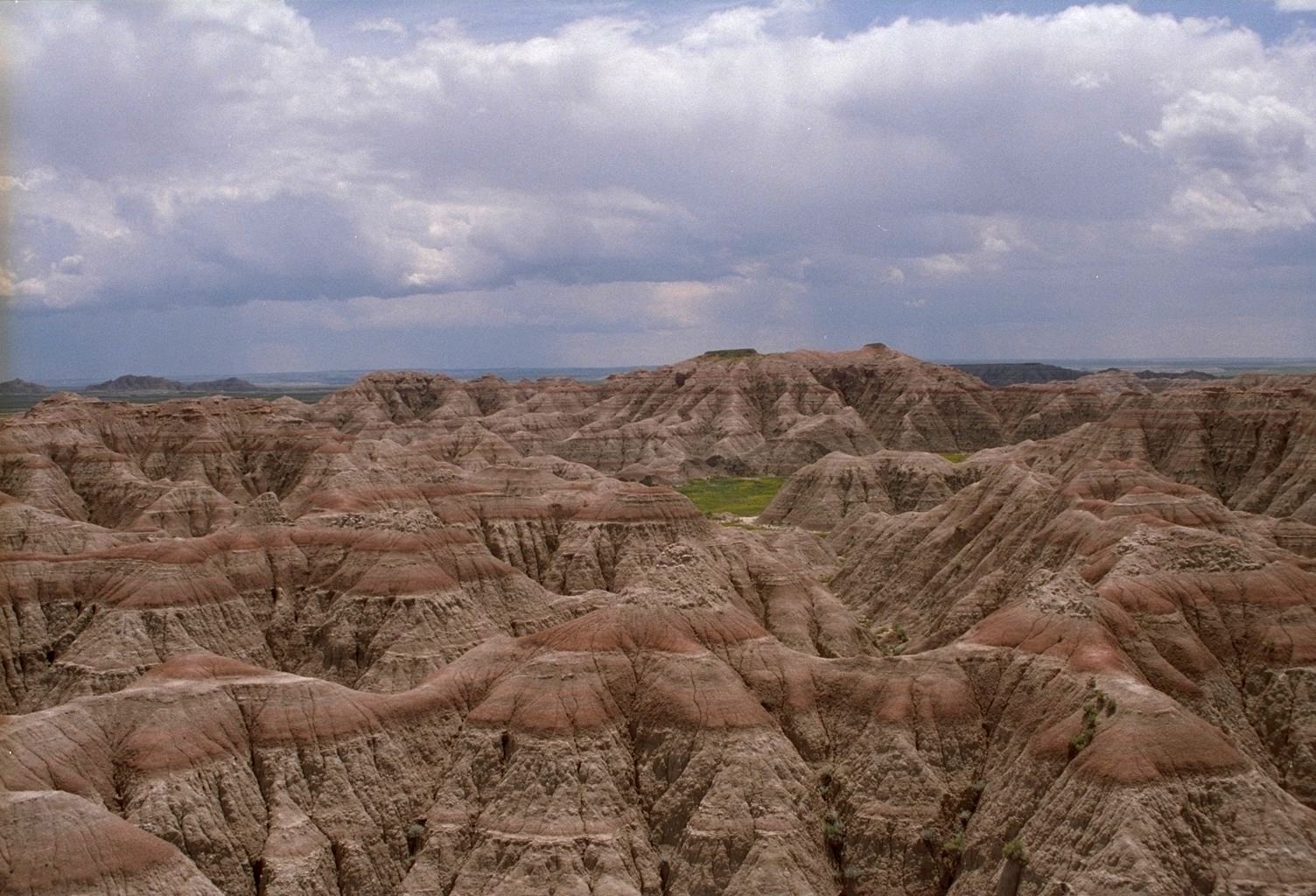 Systémy počasí
11. 10. 2012
Fyzická geografie
Podzim 2012
Z0026/4 – čtvrtek 15 – 15.50, Z4
Z0026/6 – čtvrtek 16 – 16.50, Z3
Mgr. Ondřej Kinc

kinc@mail.muni.cz
Vzduchové hmoty
Dělení dle: 
zeměpisné šířky………….
typu aktivního povrchu, nad nímž vznikají…..
termodynamického hlediska…….


Fronta ?
Studená fronta
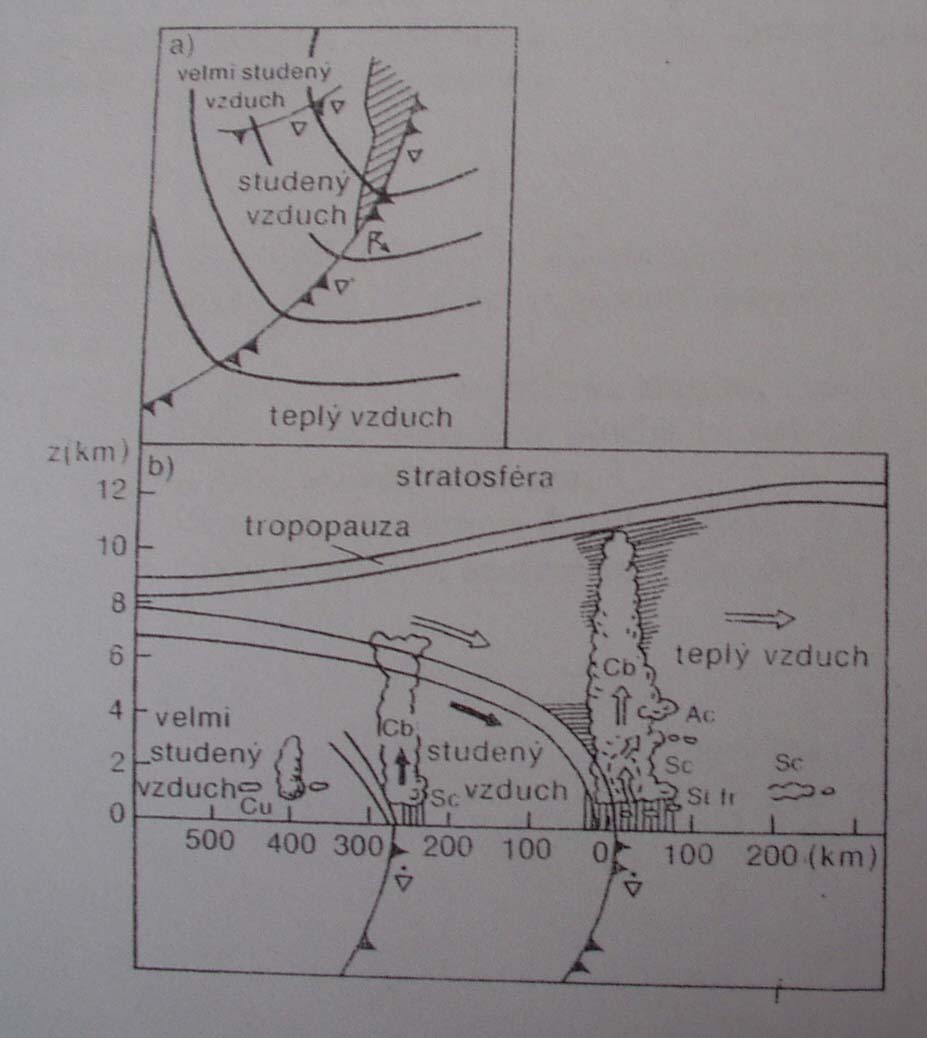 klín postupujícího studeného vzduchu, vynucený výstup vzduchu – cumulonimby Cb, bouřky, přeháňky
Teplá fronta
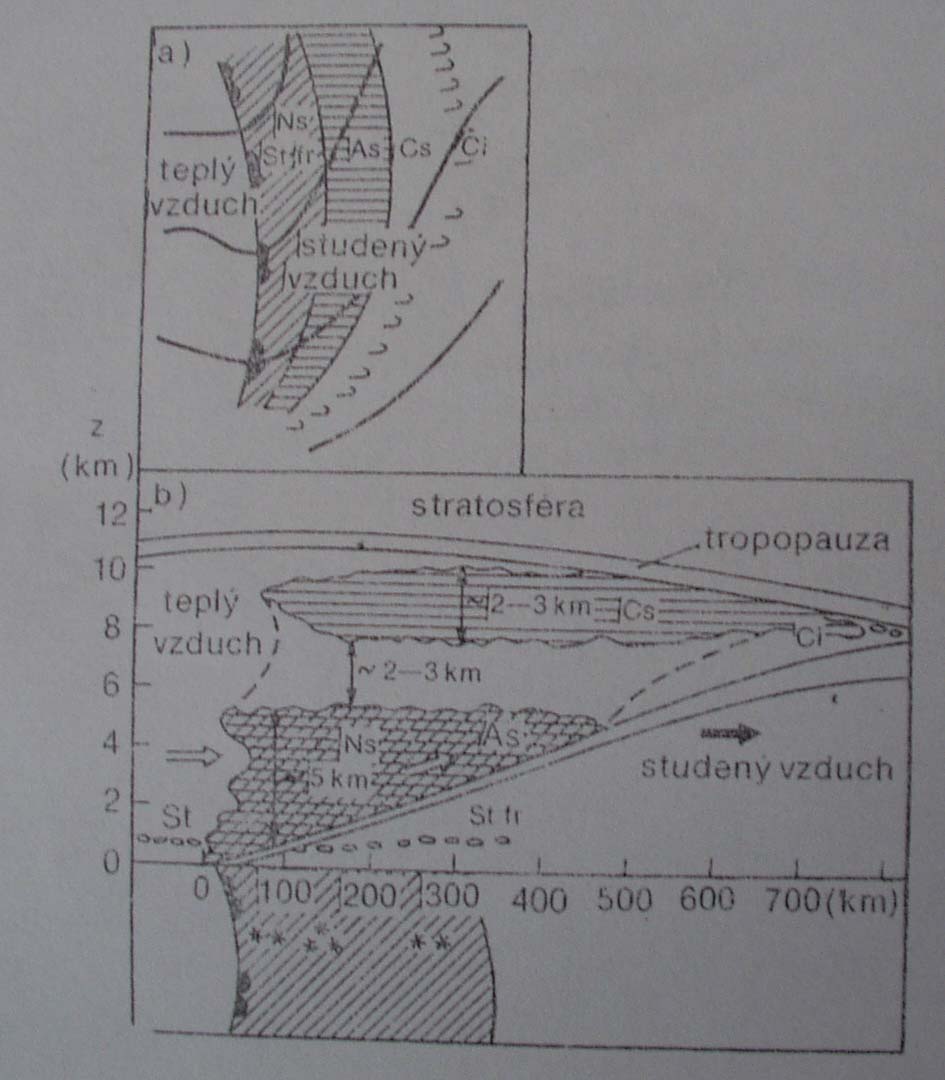 teplý vzduch se pohybuje na stranu studeného a vystupuje po jeho klínu se vznikem oblaků nimbostratus Ns, altostratus As a cirrostratus Cs, z nichž (Ns, As) mohou vypadávat trvalé srážky
Okluzní fronta
studená fronta postupuje rychleji než teplá, takže při povrchu se po určité době mohou střetnout dvě studené vzduchové hmoty – která postupovala za studenou (SV1) a ustupovala před teplou frontou (SV2):
teplá okluzní fronta – SV1 je teplejší než SV2
studená okluzní fronta – SV1 je studenější než SV2
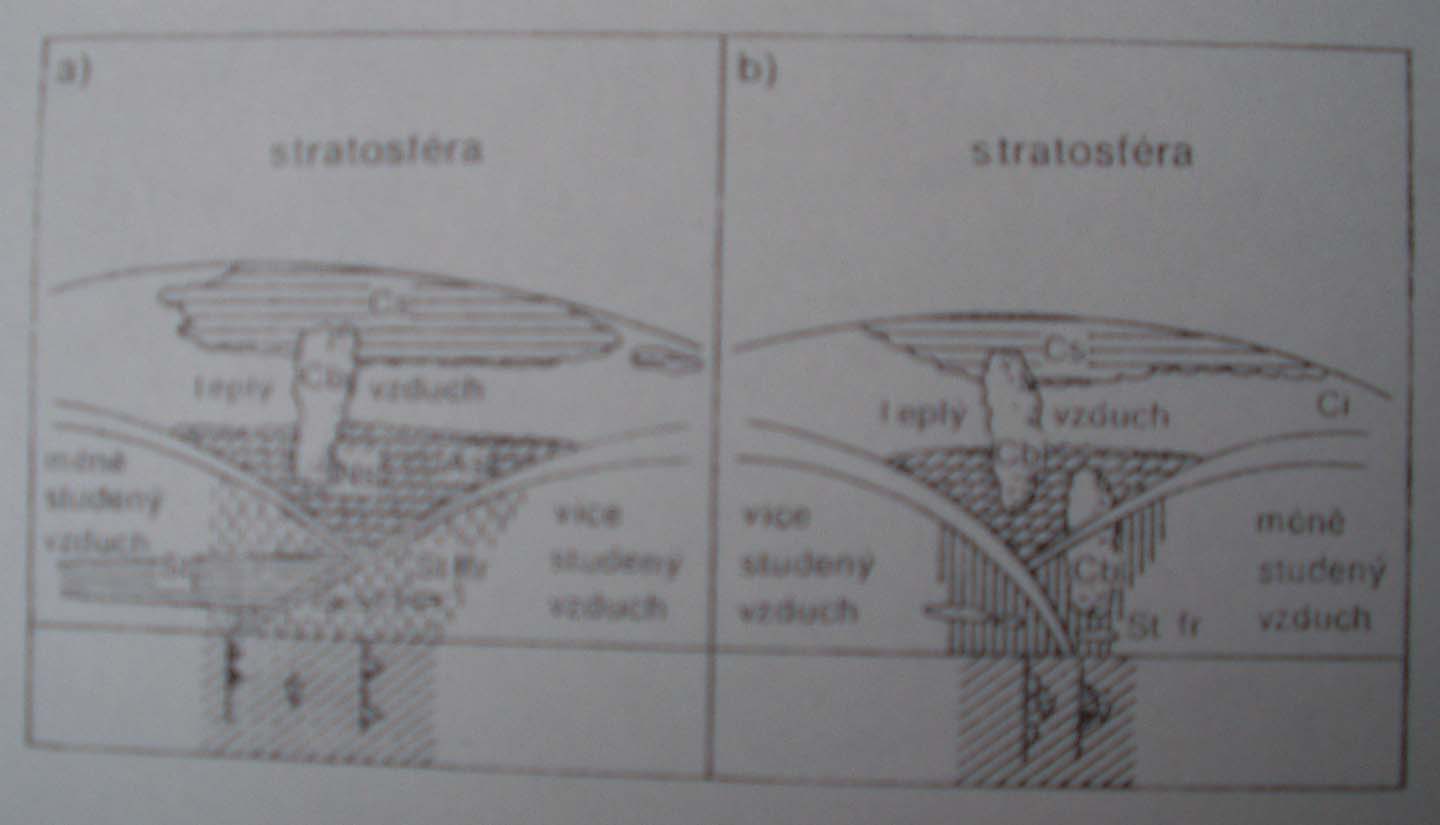 Frontální cyklony
formuje se frontální vlna, studený vzduch proniká do teplého a teplý vyklouzává nad studený, pokles tlaku vzduchu
stadium mladé cyklony – zesilují fronty, výkluz teplého vzduchu, formuje se teplý sektor, vírová cirkulace 
stadium okludování – okluzní fronta, teplý vzduch je vytlačován od povrchu
odumírání cyklony – teplý vzduch vytlačen od povrchu, obnovuje se frontální rozhraní
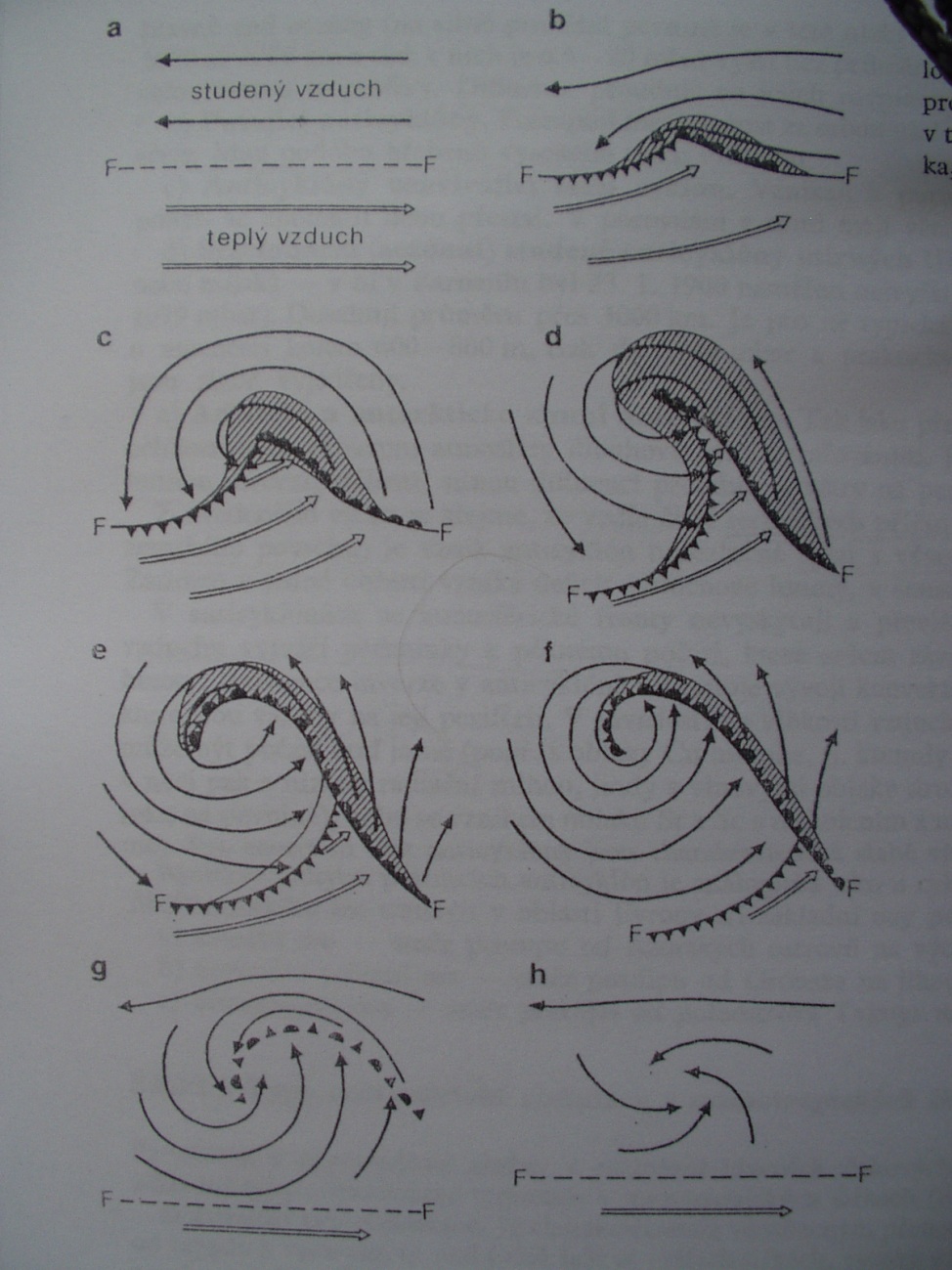 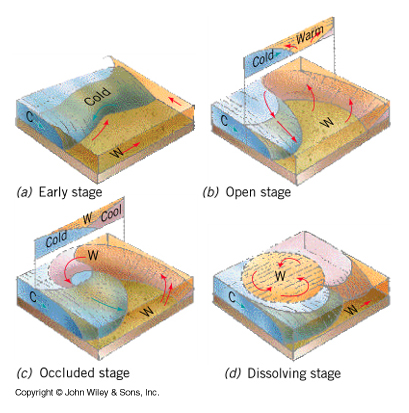 Tropické cyklony
tropická cyklona - nejsilnější a nejdestruktivnější typ cyklonálních bouří, označovaný v Atlantském oceánu jako ………… a v západním Pacifiku a v Indickém oceánu jako ……….
vznikají v pásmu 8-15º z.š. z východních vln nebo slabých níží při povrchových teplotách oceánů nad 27 ºC a pohybují se k západu, přičemž jsou Coriolisovou sílou uchylovány k vyšším šířkám (→ mimotropické cyklony)
rozměry 150-500 km, rychlosti větru 120-200 km.h-1, tlak v centru klesá až na 950 hPa, energii získávají z latentního tepla při intenzivní kondenzaci (silné srážky)  
„oko“ tropické cyklony – sestupné pohyby v centrální části víru, bez oblaků, bezvětří
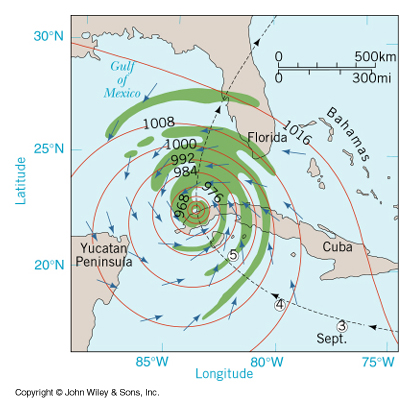 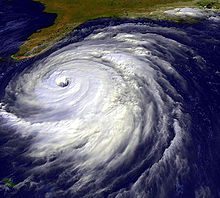 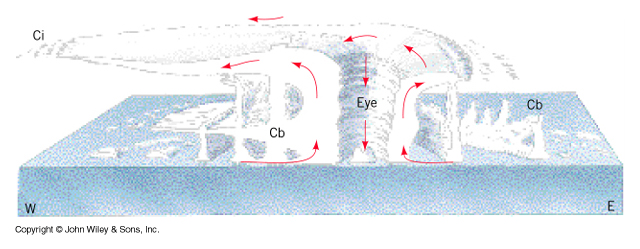